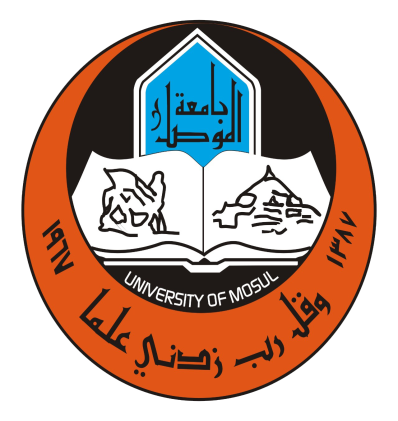 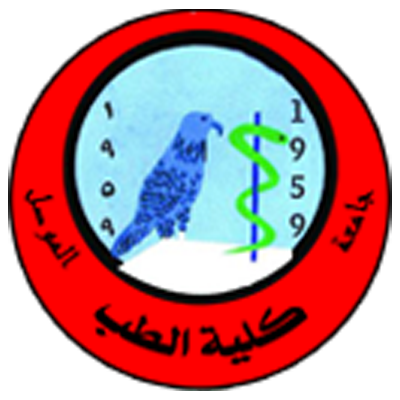 University of Mosul College of Medicine
Lecture: 2
Subject/year: athletes nutrition part two
/third year education college for girls 
Lecturer: Dr. Sarah Hameed 
Department: internal medicine
المواضيع
تغذية الرياضيين  
أهمية الغذاء للرياضيين
  مقدار السعرات اللازمة للرياضي
المبادئ الأساسية لتغذية الرياضيين
شروط تغذية الرياضيين 
التحميل الكربوهيدراتي : (تعبئة الجسم بالكربوهيدرات) 
قبل الأسبوع من المباراة
2
تغذية الرياضيين       NUTRITION OF ATHLETRES
يؤمن الغذاء للشخص الرياضي جميع احتياجاته من العناصر الغذائية الضرورية وهي الفيتامينات والدهون والكربوهيدرات والمعادن والفيتامينات .
تختلف كمية الغذاء التي يحتاجها الرياضي تبعاً لكمية المجهود الذي سوف يبذله أثناء ممارسة النشاط الرياضي، أي تزداد كمية الغذاء التي يحتاجها الرياضي بزيادة المجهود المبذول، والعكس. 
يزود الغذاء الشخص الرياضي بالطاقة اللازمة للحركة والنشاط العضلي والذهني .
3
المبادئ الأساسية لتغذية الرياضيين :
يمكن أن يعتبر أن من أهم مبادئ تغذية الرياضي هي :
تزويد الجسم بالطاقة اللازمة التي تؤهله للقيام بواجباته الأساسية وبالأخص عند إجراء التدريبات اليومية الضرورية .
إعطاء أهمية كبيرة للتوازن الغذائي ومدى ملائمته للنشاط المعني أي ممارسة اللعبة المعينة أو حتى وقت التدريبات سواء عادية أو مباراة .
اختيار المواد الغذائية الملائمة للفقرات التدريبية أو المباريات وحتى أثناء فترة الراحة ما بعد التدريب .
4
التحميل الكربوهيدراتي : (تعبئة الجسم بالكاربوهيدرات) :
أن يقوم اللاعب أو الفريق بوحدة تدريبية منهكة قبل أسبوع من المباراة.
يتبعها ثلاثة أيام من الغذاء الغني بالدهون والبروتين وهذا يؤدي إلى انخفاض مخزون جلايكوجين العضلات
يستهلك اللاعب أو الرياضي غذاء غني بالكربوهيدرات للأيام الأربعة التالية للمباراة علماً من انه اقترح أن تكون شدة وكمية التدريب خلال ذلك الأسبوع تكون خفيفة للحد الذي نتجنب معها أي استهلك لجلايكوجين عضلي إضافي السماح للعضلات بالحصول على مخزون جلايكوجين قصوي .
5
قبل الأسبوع من المباراة :
توزيع الاسبوع :
يوم الاول وحدة تدريبية منهمكة والتغذية بروتينية والدهنية  .
يو م الثاني والثالث والرابع تغذية بروتينية والدهنية تدريبات خفيفة ومتوسطة  .
يوم  الخامس والسادس والسابع  أخذ وجبات غنية بالكاربوهيدرات  مع تدريبات خفيفة .
يوم الثامن  مخزون كامل كلايكوجيني ( كبد و عضلات ) ثم  السباق .
6
المراجع
 
أسم الكتاب                                                  المؤلف
التغذية والصحة للحياة والرياضة                أ/ محمد محمد الحمامي 
الجوانب الصحية في التربية الرياضية        د/ بهاء الدين إبراهيم سلامة
الرياضة والصحة                                  د/بسام هارون د/ساري حمدان 
                                                      د/فائق ابو حليمة         
تغذية الرياضيين                                د/ إبراهيم رحمة محمد 
                                                     د/يوسف لازم كماش
7
شكرا لحسن اصغائكم
8